Evolution
A Theory
So where did it begin?
Many scientists proposed theories that described the diversity of organisms
A few proposed that this diversity was due to organisms changing over time
___________________
French Biologist, published the Theory of “___________________________” in 1809
This was the theory that had bee proposed for over 2000 years from the time of Aristotle.
Inheritance of Acquired Characteristics
__________________________________________________________________________________________________________________
Also know as the theory of “Use and Disuse”: as an organism uses a characteristic ___________, it will be _________ as it will be passed down the generation, and as it does _________other feature, they will __________________to the next generation.
Inheritance of Acquired Characteristics
Theory of Evolution by Natural Selection
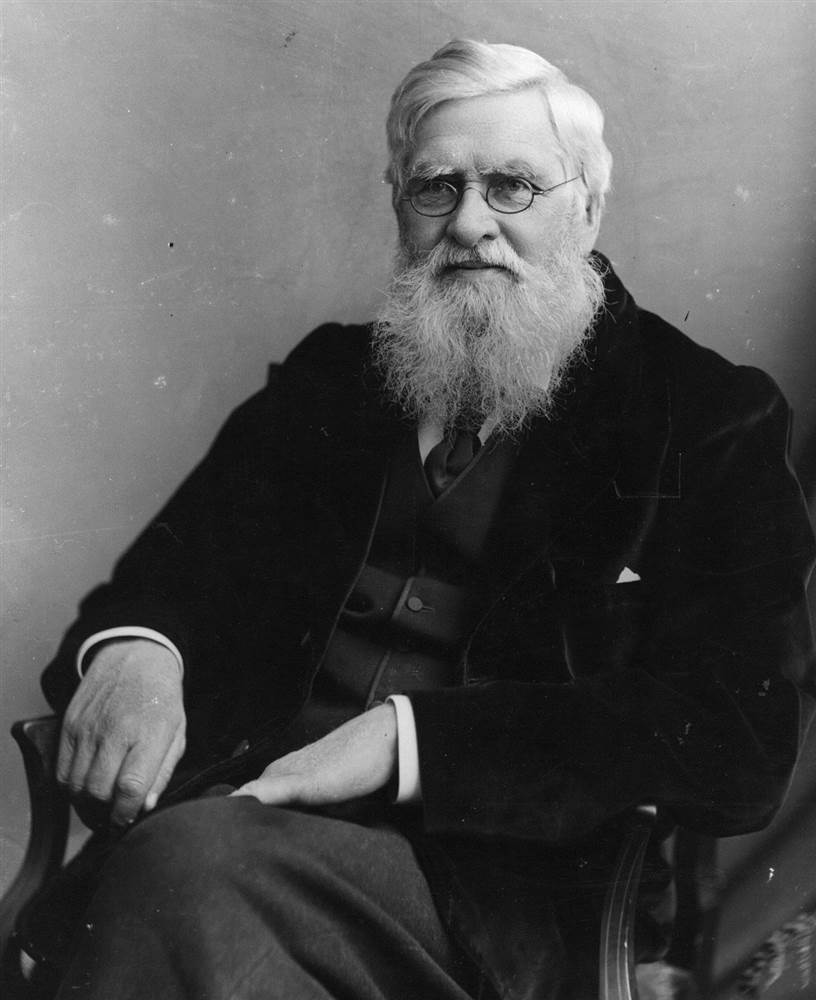 ______________
An English Naturalist/Geologist (1809-1882) 
______________
An English Naturalist (1823-1913)
________________________________________________________________________________
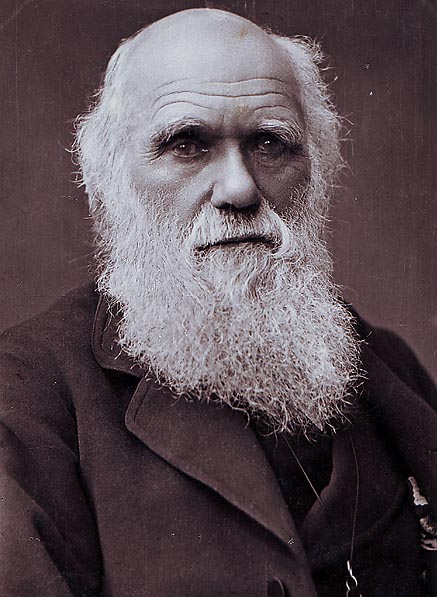 The Voyage of H.M.S. Beagle
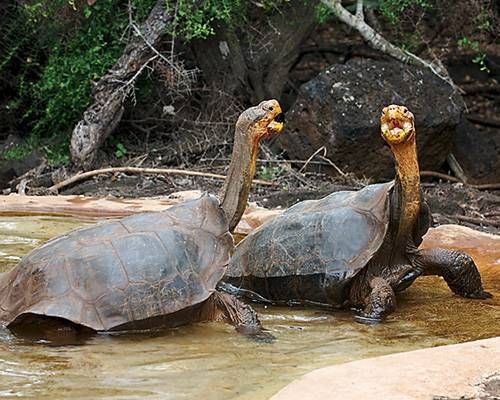 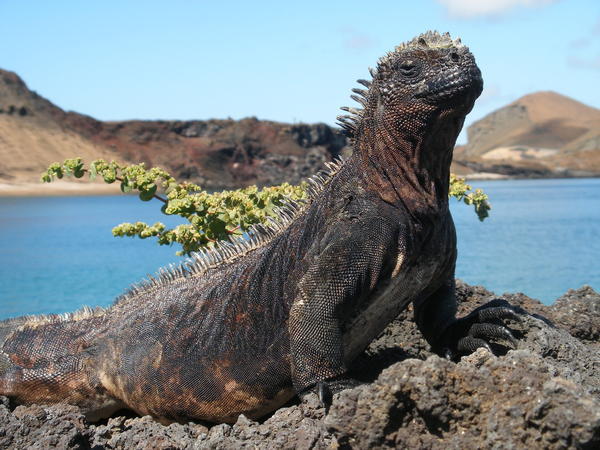 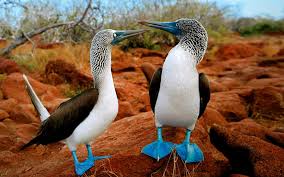 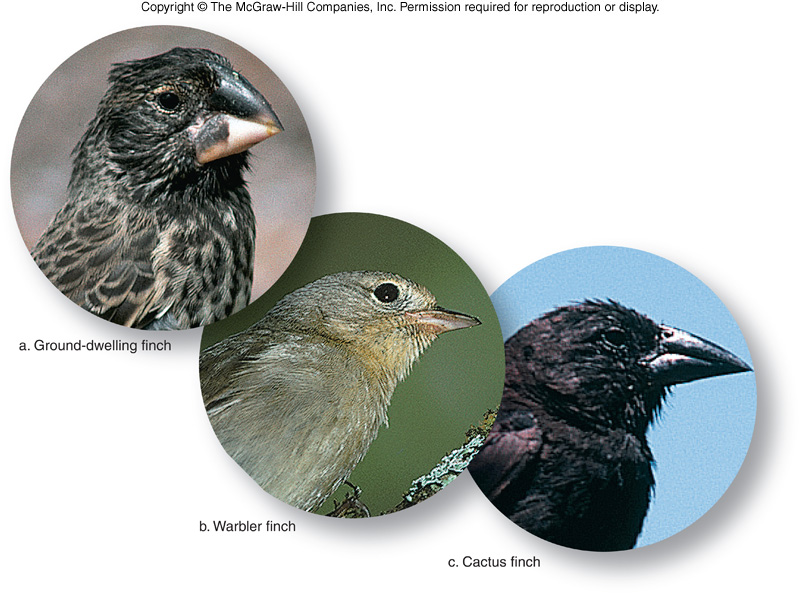 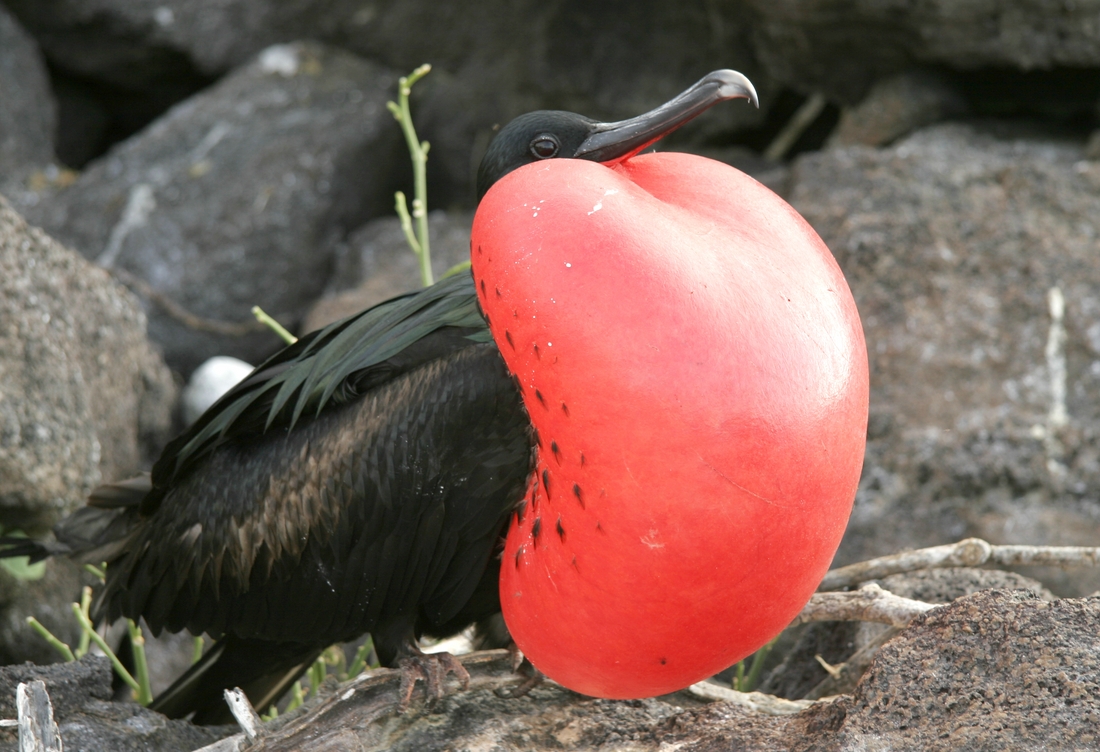 Theory of Evolution by Natural Selection
Natural Selection: Process whereby organisms that are better adapted to their environment tend to survive and produce more offspring
5 Rules:
Overproduction
Inheritable Variation
Struggle for survival
Survival of the fittest
Origin of new species
5 Rules of Natural Selection
Overproduction:
More offspring are produced than can survive

Inheritable Variation:
There are differences in the offspring (diff colours/diff behaviours). These differences must be genetic and have the potential to be passed on to the offspring, otherwise they are irrelevant
5 Rules of Natural Selection
3. Struggle for survival:
 Not all offspring are going to survive as they were overproduced… so some will live and others will die.
4. Survival of the fittest:
Those that are most suited to the environment will live and have more offspring than those that did were not as well suited to their environment. 
5. Origin of new species:
When the differences are so much so that the population becomes a new species.
Example: Giraffes
1. Overproduction: More baby “horse” were born than there are trees and shrubs for them all to eat. 
2. Inheritable Variation: Some of these baby horses had a mutation which made their neck slightly longer/more flexible
3.  Struggle for survival: Some of the babies will not get enough food and die, while others live
4. Survival of the fittest: Those babies which had slightly longer necks got more food, survived and had enough energy to produce more offspring than others. Their offspring also had longer necks. 
5. Origin of new species: over generations, necks become longer and we no longer see them as horses, but as giraffes.